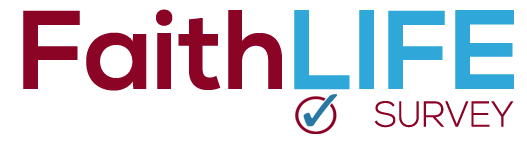 we want to know what you think
coming soonFaithLIFE Survey
This survey will help us get an idea of our faith practices
Why we are doing the FaithLIFE Survey
1
3
2
To provide a picture of our faith life outside of church
To help our church leadership help you in your faith life
To think intentionally about our personal and home faith life
Our FaithLIFE Survey will become live February 8 and will run for 3 weeks
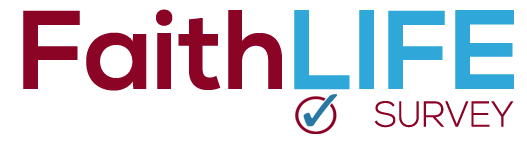 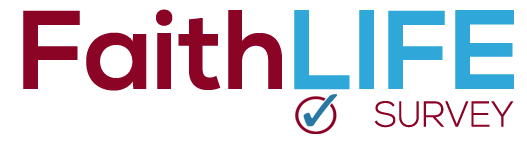 Help us help your faith life
Starting next week the FaithLIFE Survey
Watch for details
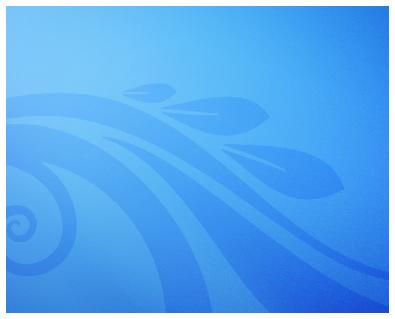 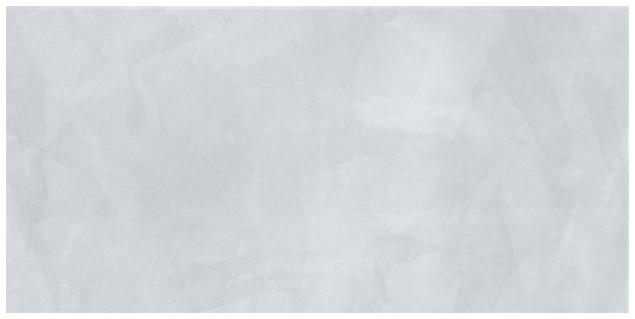 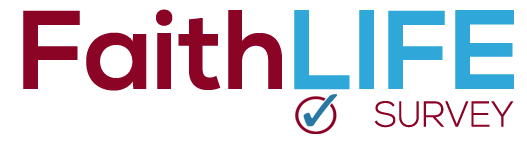 We want your opinion  Take the FaithLIFE Survey
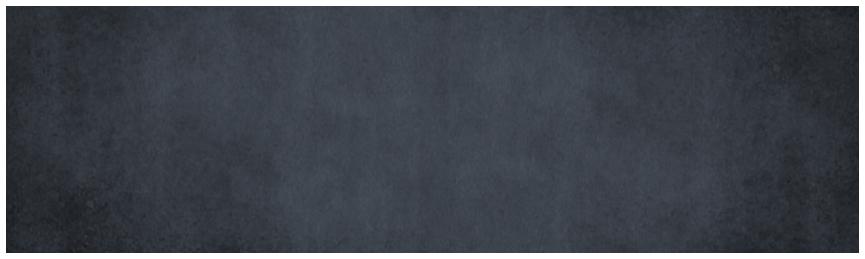 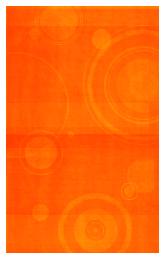 faithlife.me
Use church code:  501
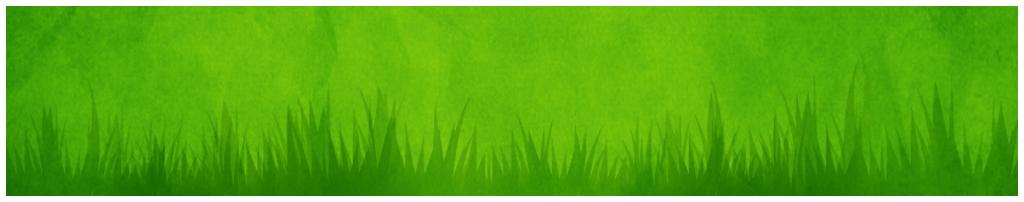